Ugdymo įstaigų veiklos organizavimas pandemijos Covid – 19 metu
Milda Labašauskaitė
Kauno miesto savivaldybės 
Sveikatos apsaugos skyriaus vedėja
 (savivaldybės gydytoja)
Covid – 19 epidemiologinė situacija Kauno mieste
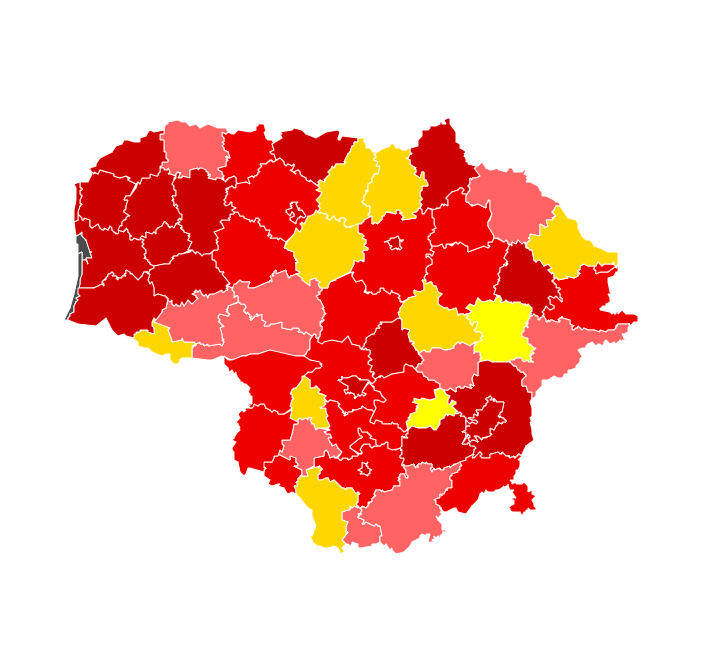 Paskiepytų Kauno miesto gyventojų pasiskirstymas pagal amžiaus grupes, proc.
Teisės aktai reglamentuojantys ugdymo įstaigų veiklos organizavimą Covid – 19 pandemijos metu
LIETUVOS RESPUBLIKOS SVEIKATOS APSAUGOS MINISTRO VALSTYBĖS LYGIO EKSTREMALIOSIOS SITUACIJOS VALSTYBĖS OPERACIJŲ VADOVO 2021 m. rugpjūčio 25 d.  SPRENDIMAS Nr. V-1931 DĖL LIETUVOS RESPUBLIKOS SVEIKATOS APSAUGOS MINISTRO, VALSTYBĖS LYGIO EKSTREMALIOSIOS SITUACIJOS VALSTYBĖS OPERACIJŲ VADOVO 2021 M. BIRŽELIO 30 D. SPRENDIMO NR. V-1552 „DĖL PRADINIO, PAGRINDINIO IR VIDURINIO UGDYMO ORGANIZAVIMO BŪTINŲ SĄLYGŲ“ PAKEITIMO“
https://e-seimas.lrs.lt/portal/legalAct/lt/TAD/0d56ece205db11ecb4af84e751d2e0c9

LIETUVOS RESPUBLIKOS SVEIKATOS APSAUGOS MINISTRO VALSTYBĖS LYGIO EKSTREMALIOSIOS SITUACIJOS VALSTYBĖS OPERACIJŲ VADOVO 2021 m. rugpjūčio 24 d.  SPRENDIMAS Nr. V-1927 „ DĖL PAVEDIMO ORGANIZUOTI, KOORDINUOTI IR VYKDYTI TESTAVIMĄ UGDYMO ĮSTAIGOSE“ 
https://www.e-tar.lt/portal/lt/legalAct/6f482ef004eb11ec9f09e7df20500045


EKSTREMALIOSIOS SITUACIJOS VALSTYBĖS OPERACIJŲ VADOVO 2021 m. rugpjūčio 20 d.   SPRENDIMAS Nr. V-1904 „ DĖL LIETUVOS RESPUBLIKOS SVEIKATOS APSAUGOS MINISTRO, VALSTYBĖS LYGIO EKSTREMALIOSIOS SITUACIJOS VALSTYBĖS OPERACIJŲ VADOVO 2021 m. kovo 5 D. SPRENDIMO NR. V-465 „DĖL NEFORMALIOJO VAIKŲ ŠVIETIMO ORGANIZAVIMO BŪTINŲ SĄLYGŲ“ PAKEITIMO“ 
https://www.e-tar.lt/portal/lt/legalAct/e236c85001a711ec9f09e7df20500045
Pagrindinės rekomendacijos
Dėkoju už dėmesį